BACHILLERATO2025
Título de Bachiller
y/o
PAU
CC-BY-SA Oficina de la Secretaría del I.E.S. “Galileo Galilei” (Puertollano)
Solicitud de título
Matrícula PAU
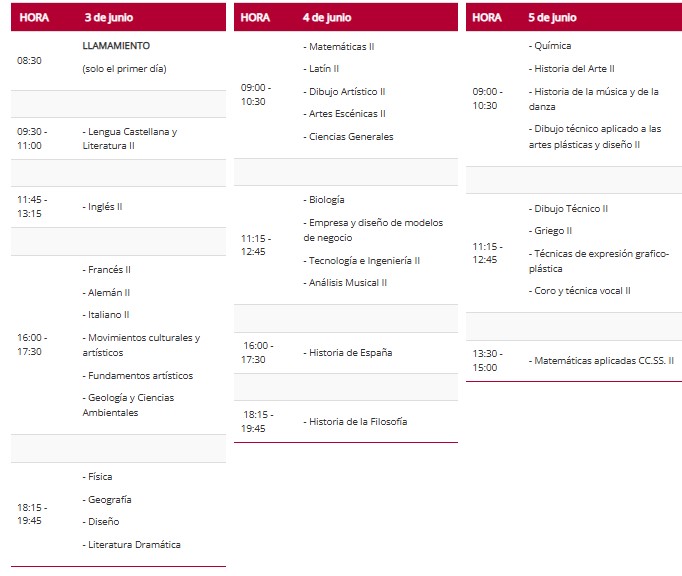 ENLACES DE INTERÉS
https://yaq.es/reportajes/fechas-preinscripcion-universidad-y-formularios-online 

https://www.uclm.es/perfiles/estudiante/secretaria-virtual/procedimientos-online

Programa orienta.